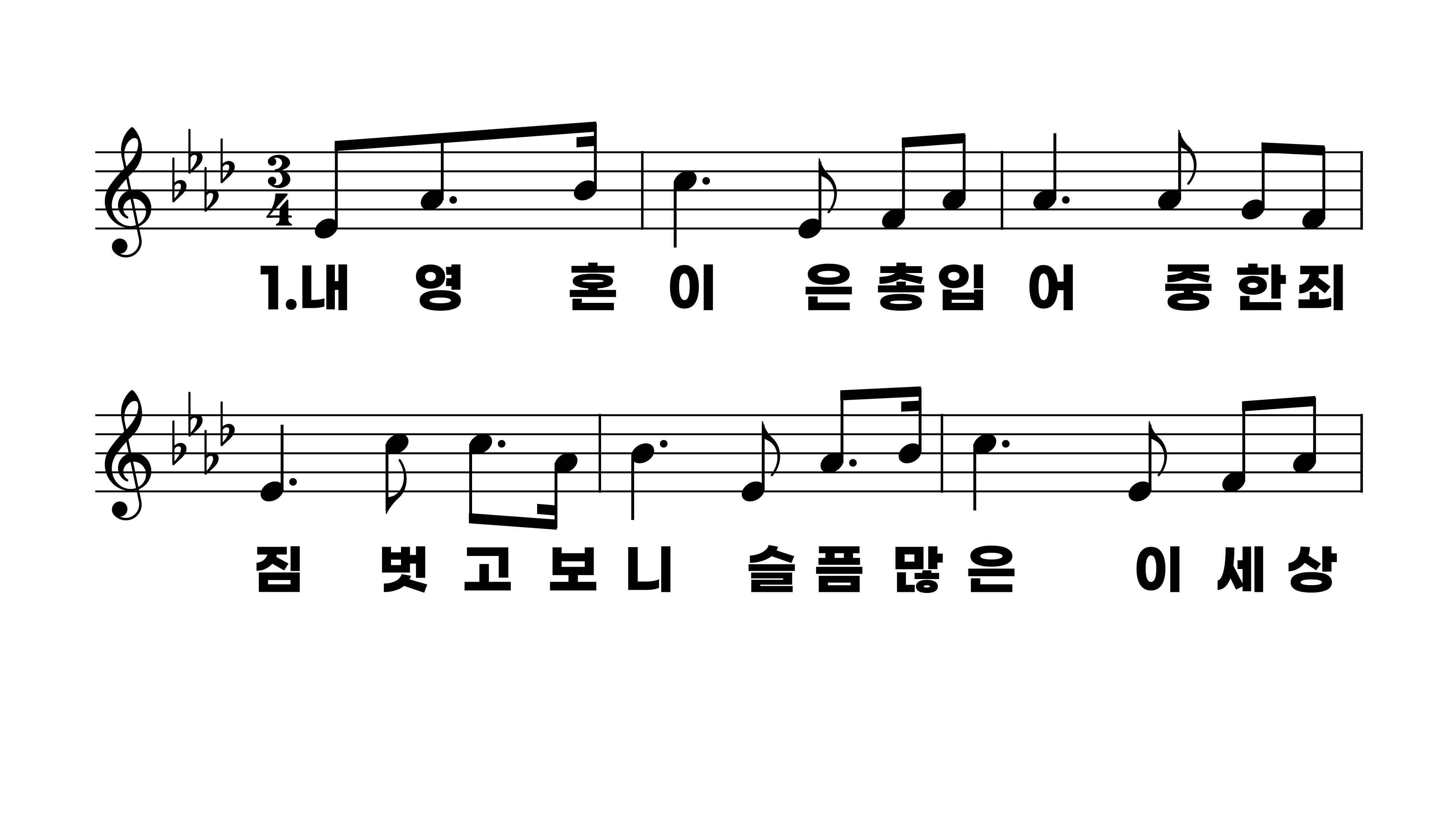 438장 내 영혼이 은총 입어
1.내영혼이은
2.주의얼굴뵙
3.높은산이거
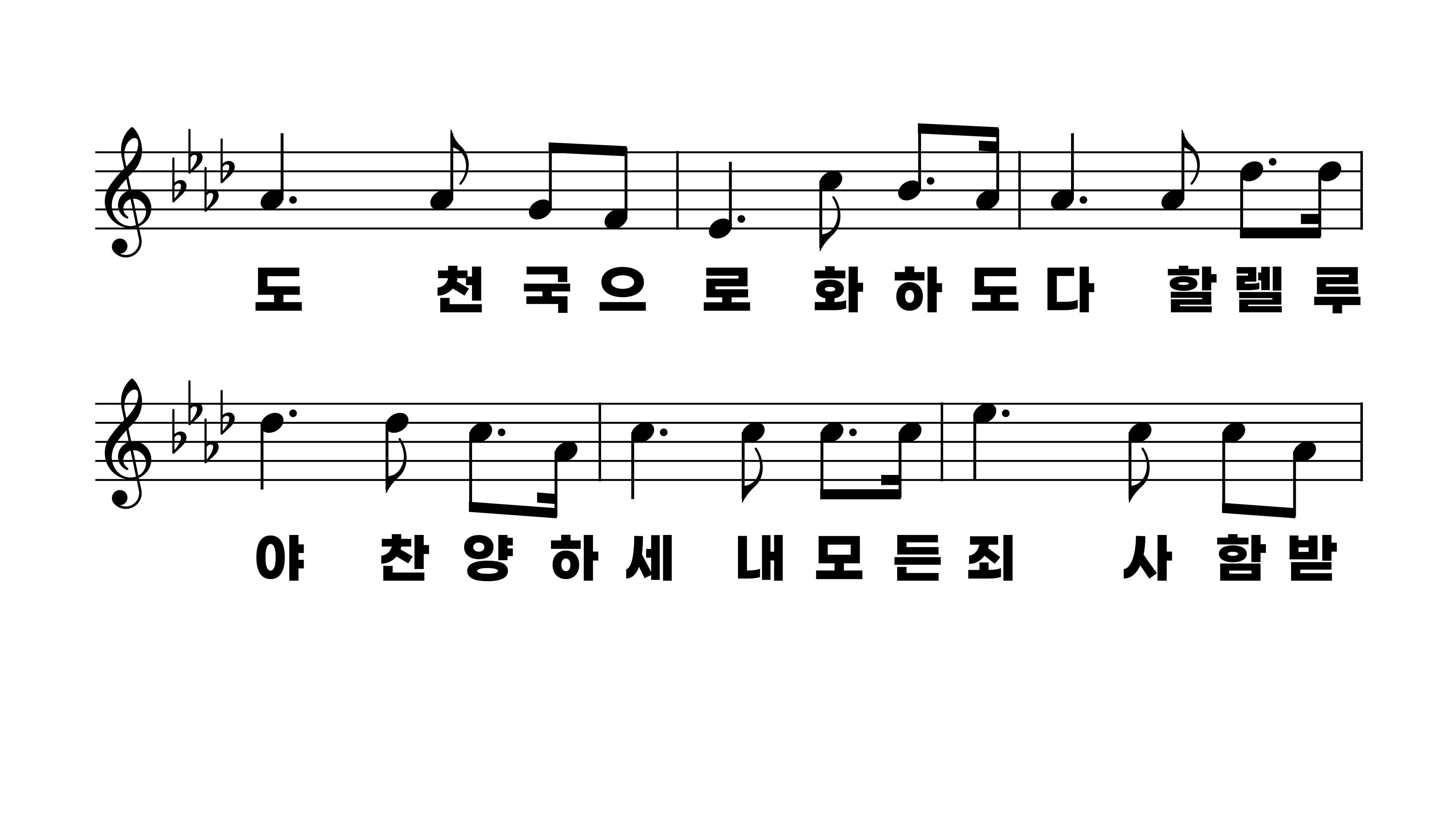 438장 내 영혼이 은총 입어
1.내영혼이은
2.주의얼굴뵙
3.높은산이거
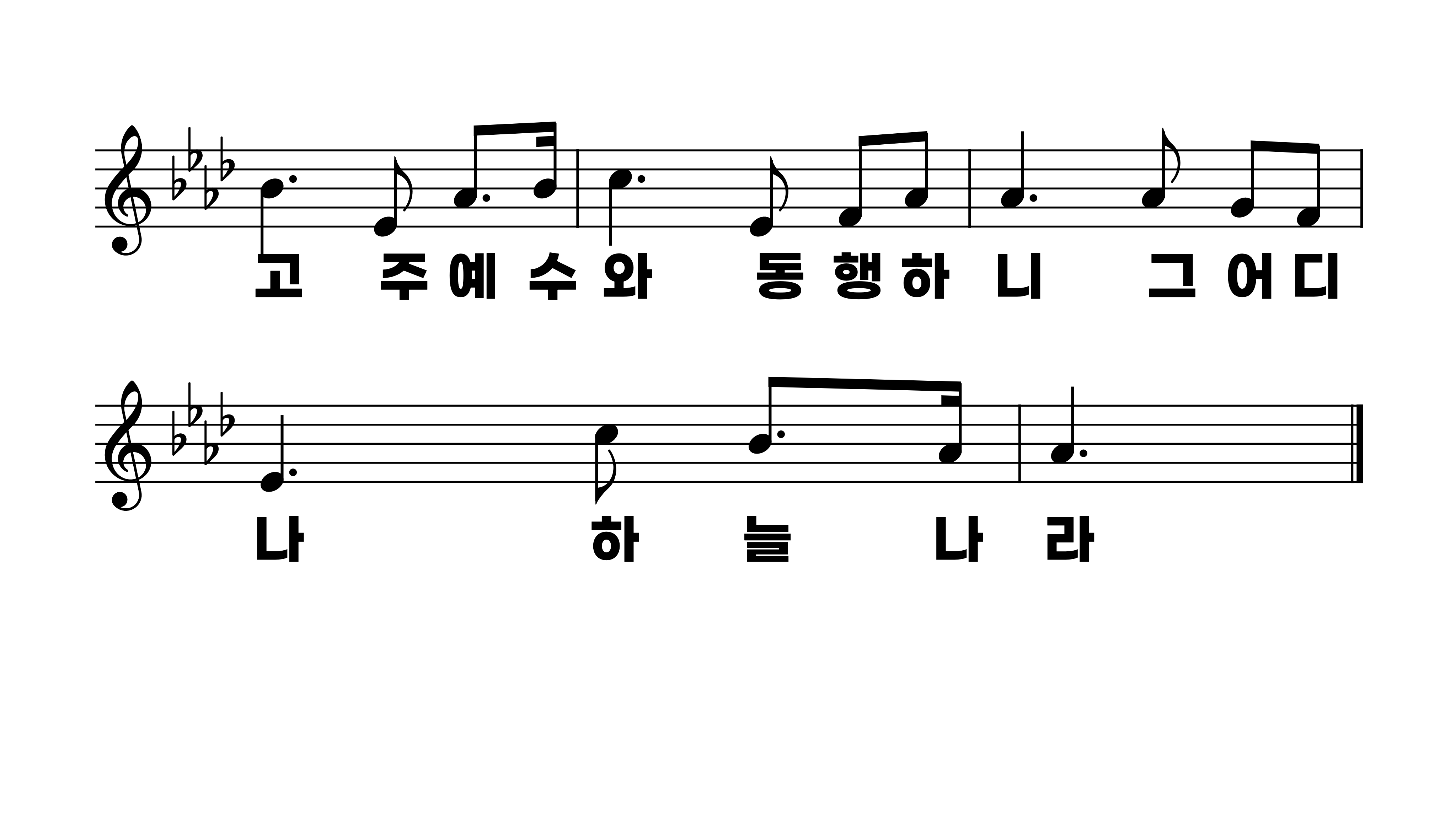 438장 내 영혼이 은총 입어
1.내영혼이은
2.주의얼굴뵙
3.높은산이거
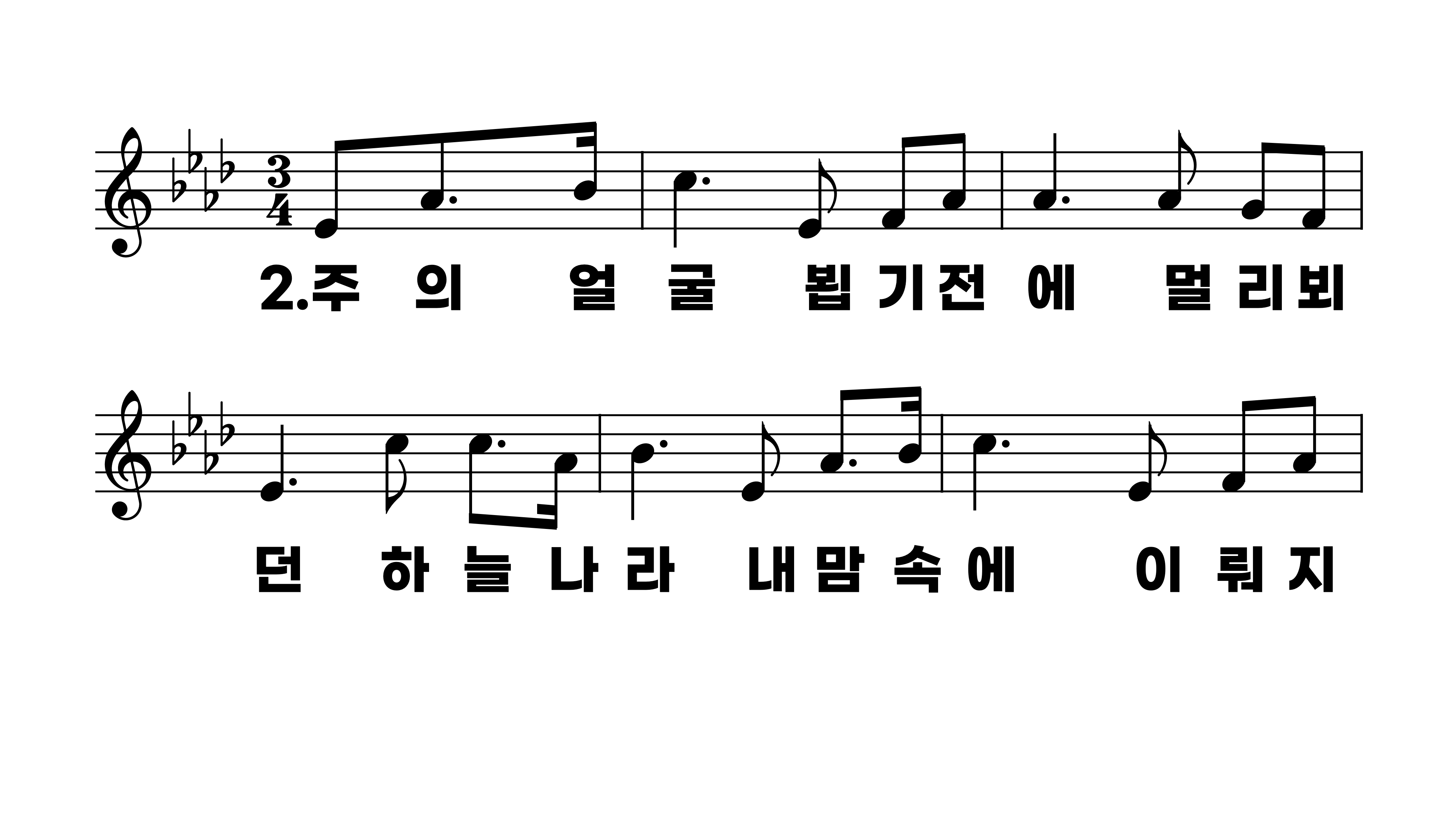 438장 내 영혼이 은총 입어
1.내영혼이은
2.주의얼굴뵙
3.높은산이거
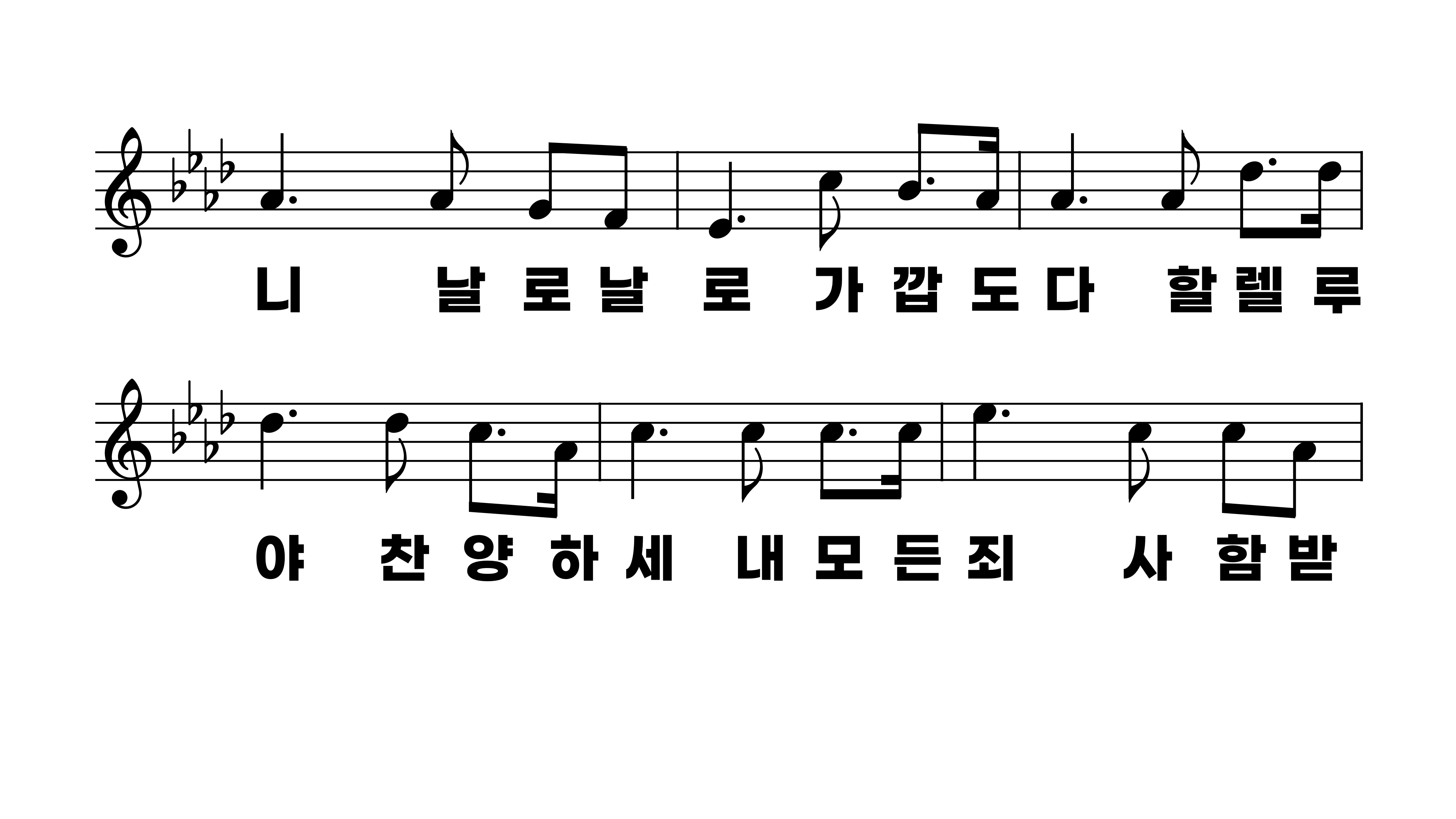 438장 내 영혼이 은총 입어
1.내영혼이은
2.주의얼굴뵙
3.높은산이거
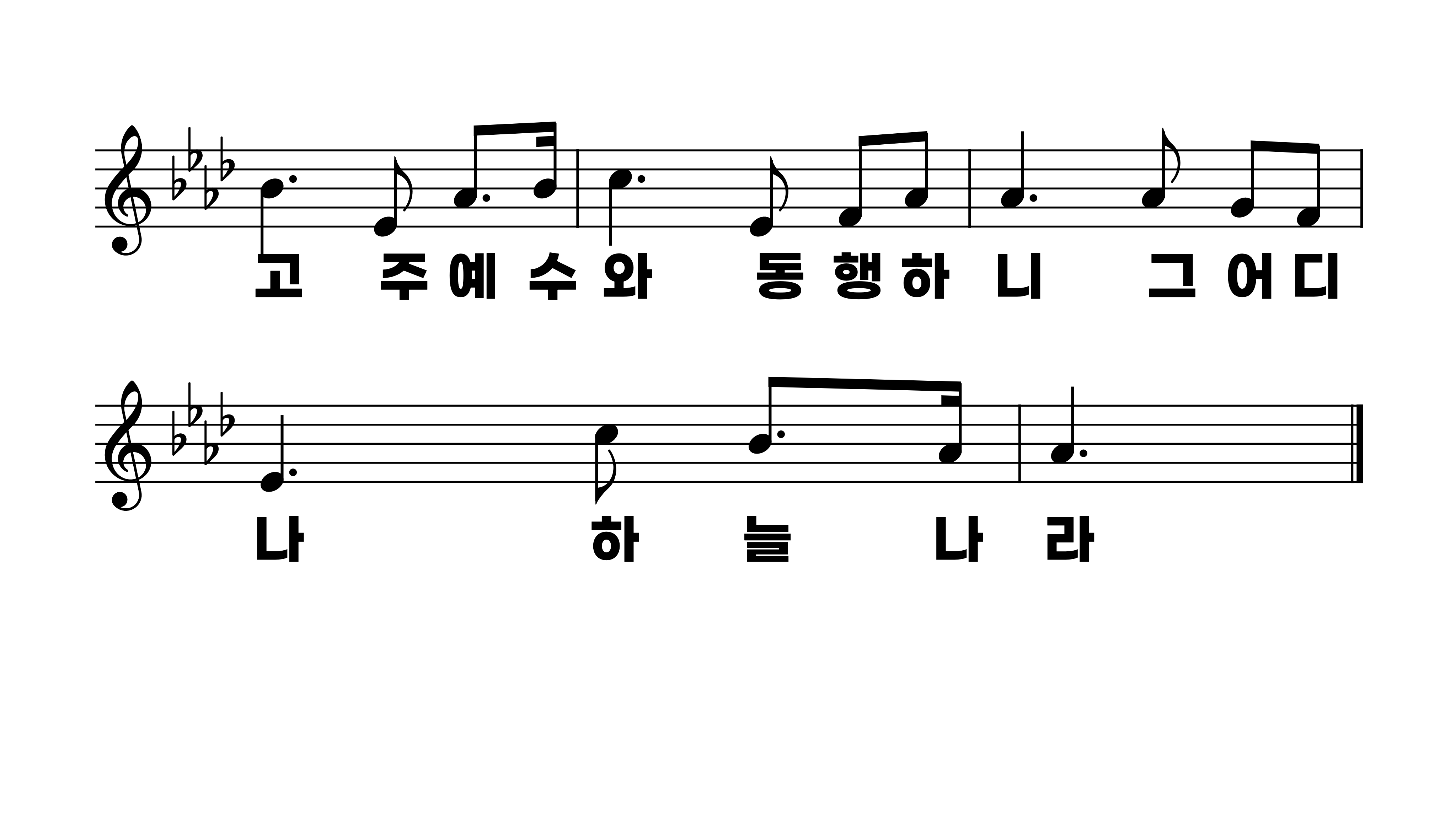 438장 내 영혼이 은총 입어
1.내영혼이은
2.주의얼굴뵙
3.높은산이거
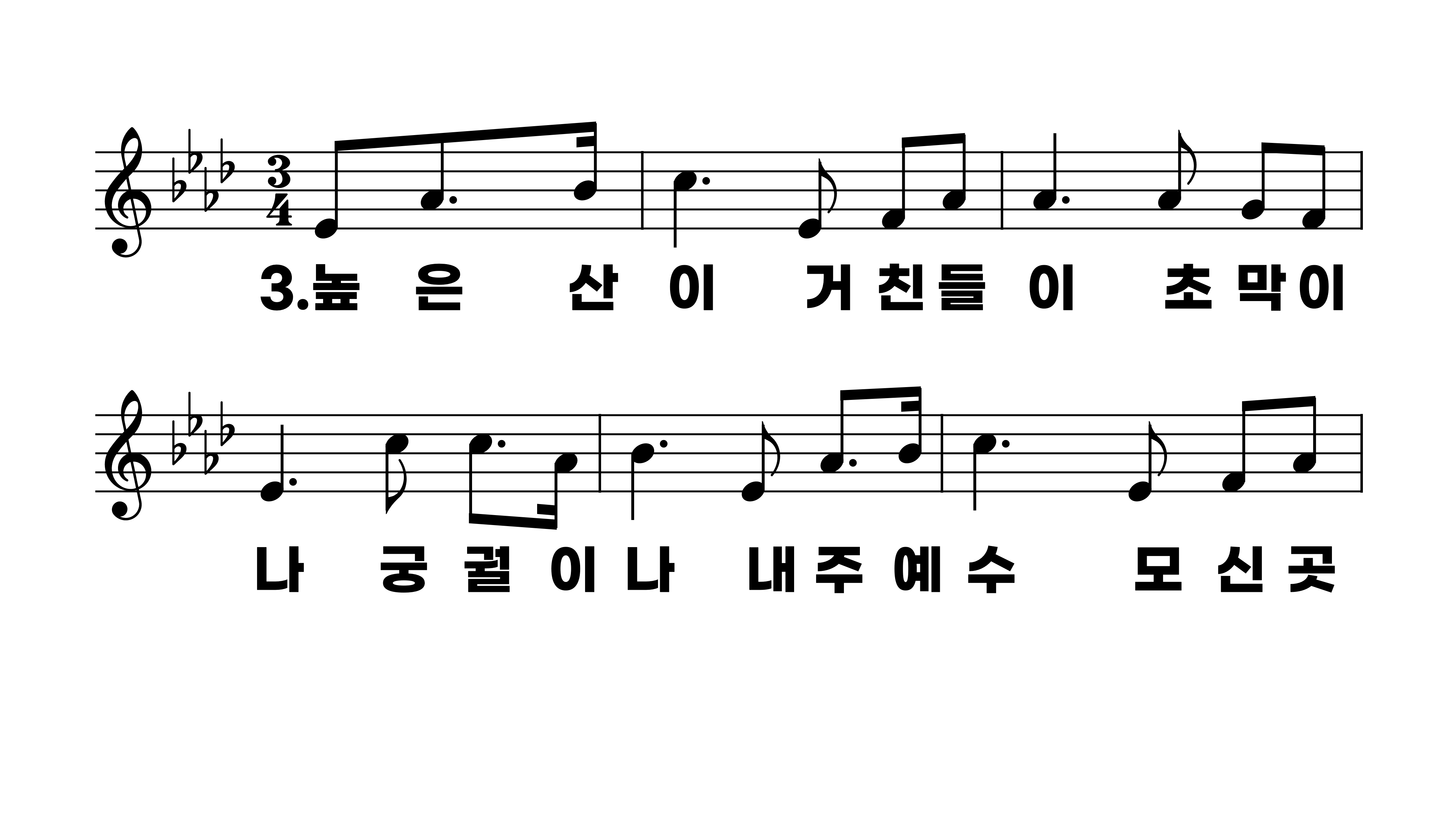 438장 내 영혼이 은총 입어
1.내영혼이은
2.주의얼굴뵙
3.높은산이거
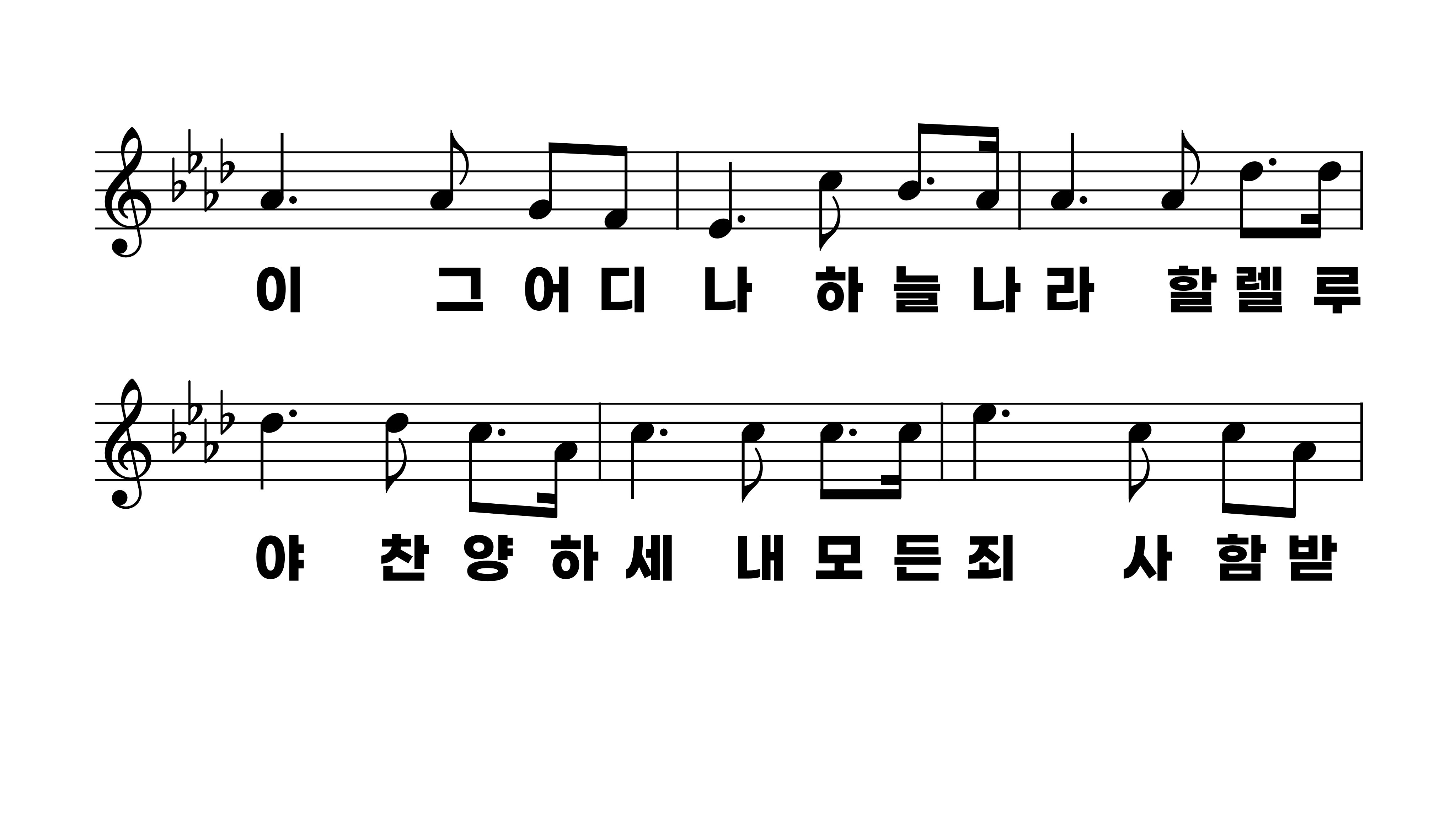 438장 내 영혼이 은총 입어
1.내영혼이은
2.주의얼굴뵙
3.높은산이거
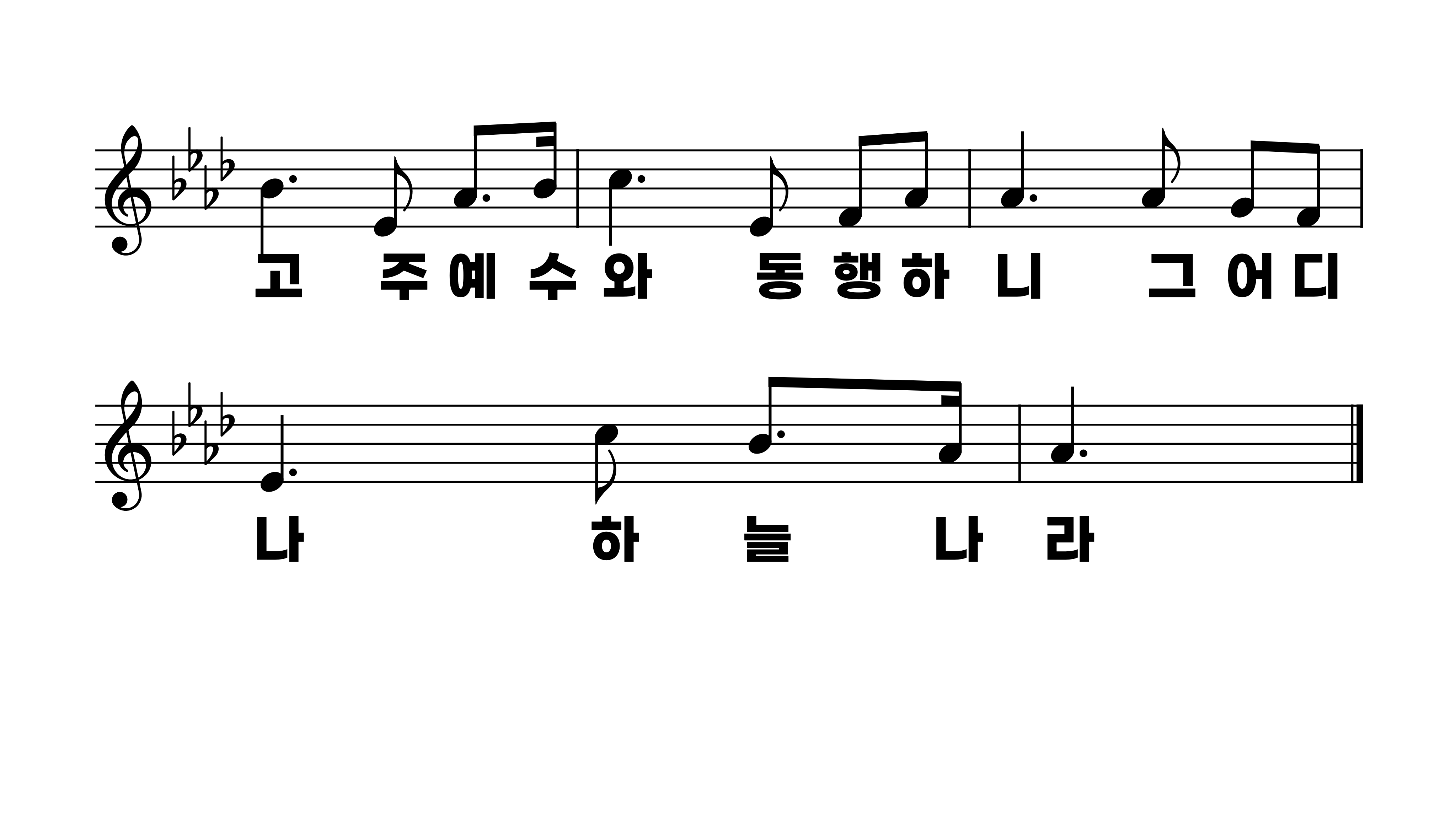 438장 내 영혼이 은총 입어
1.내영혼이은
2.주의얼굴뵙
3.높은산이거